Dabas aizsardzības pārvaldes pieredze tālizpētes izmantošanā
Jānis Kotāns 
Dabas aizsardzības pārvaldes LIFE IP LatViaNature Datu nodaļas vadītājs
2023. gada 12. aprīlī
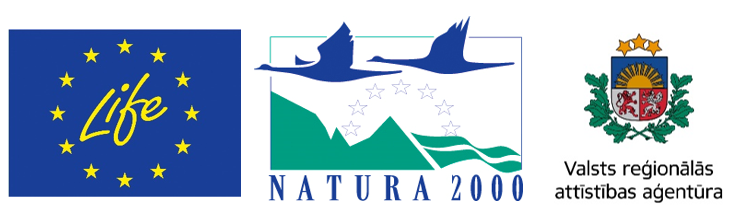 Dabas aizsardzības pārvaldes pieredze
 tālizpētes izmantošanā
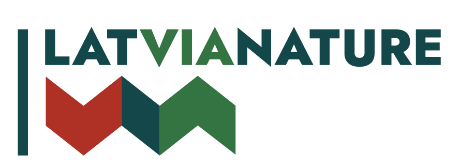 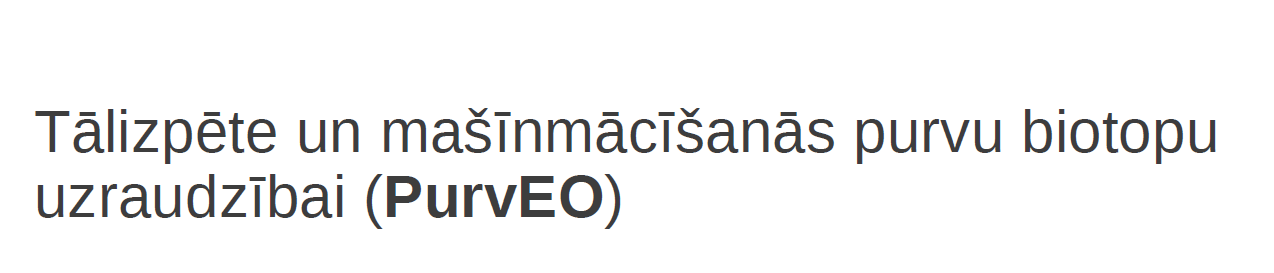 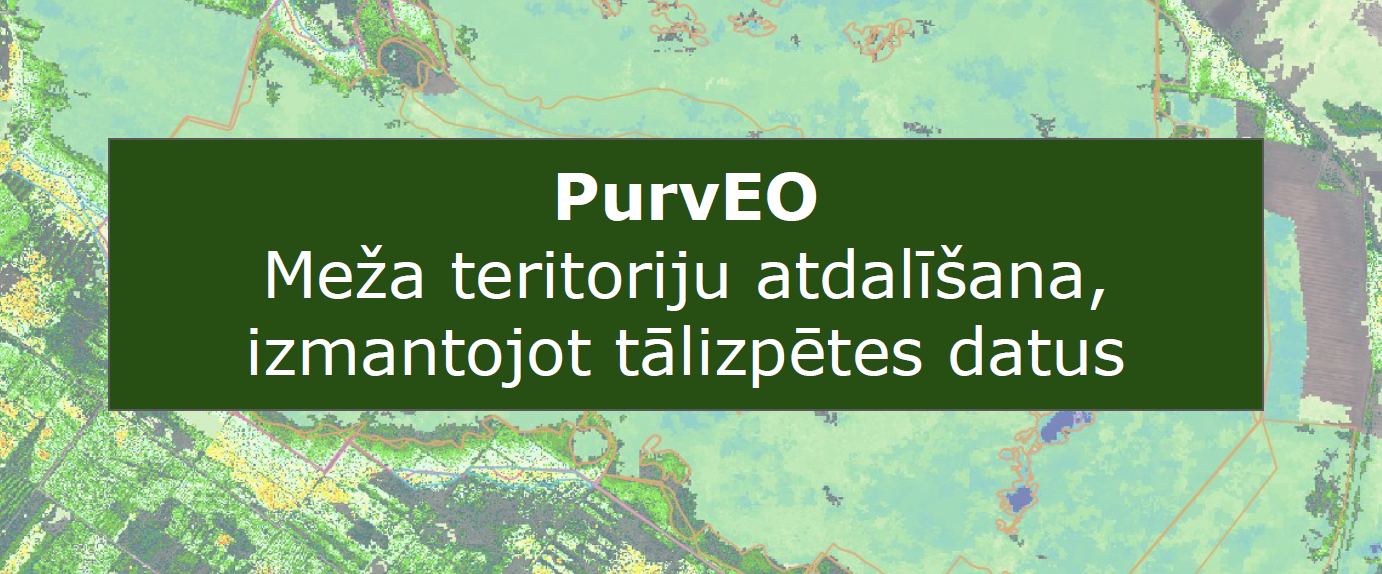 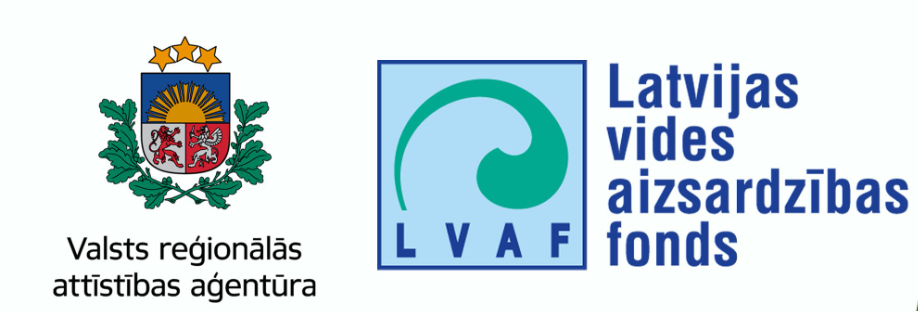 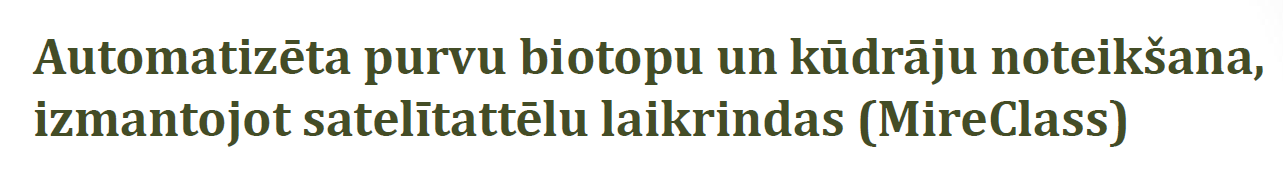 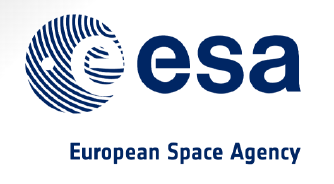 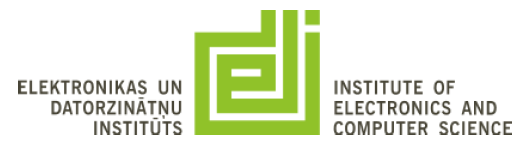 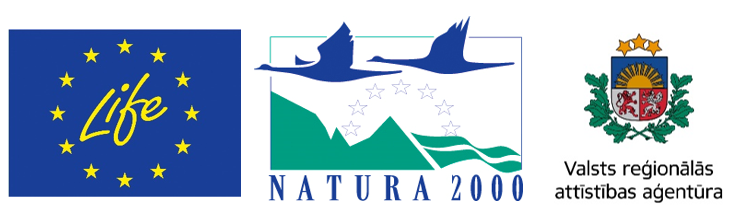 Dabas aizsardzības pārvaldes pieredze
 tālizpētes izmantošanā
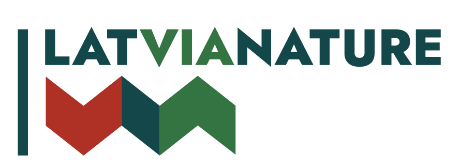 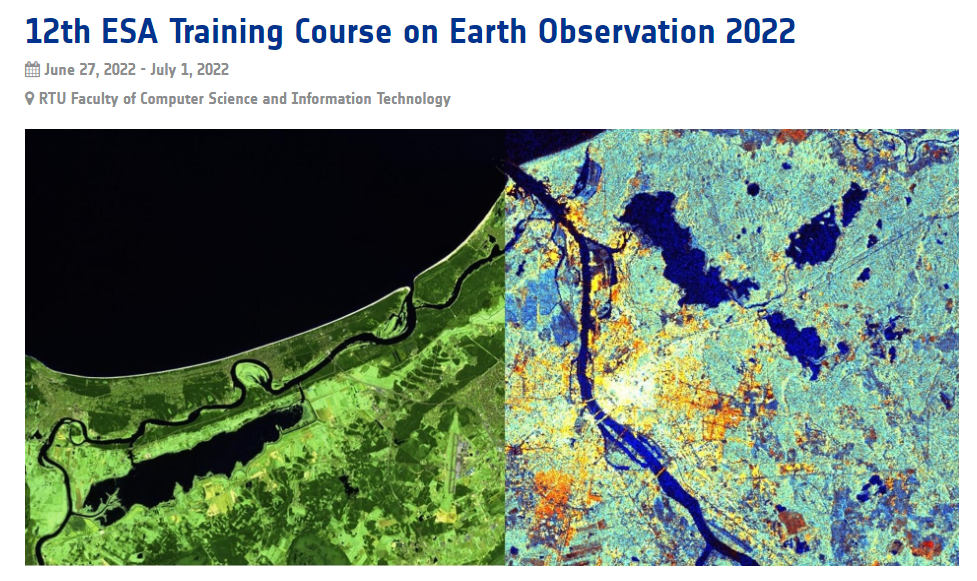 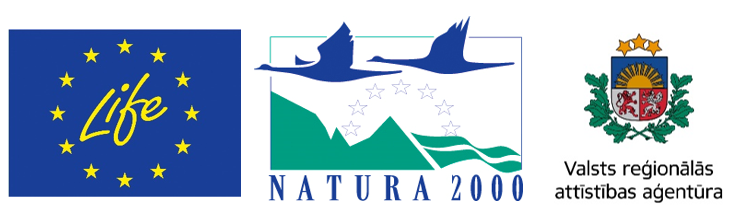 PurvEO
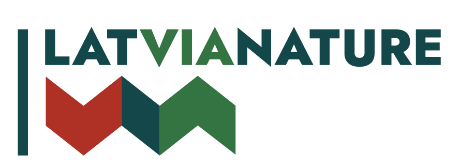 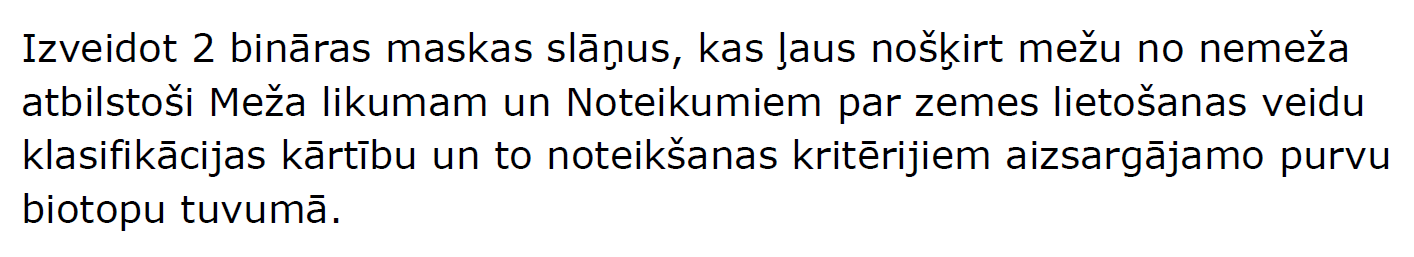 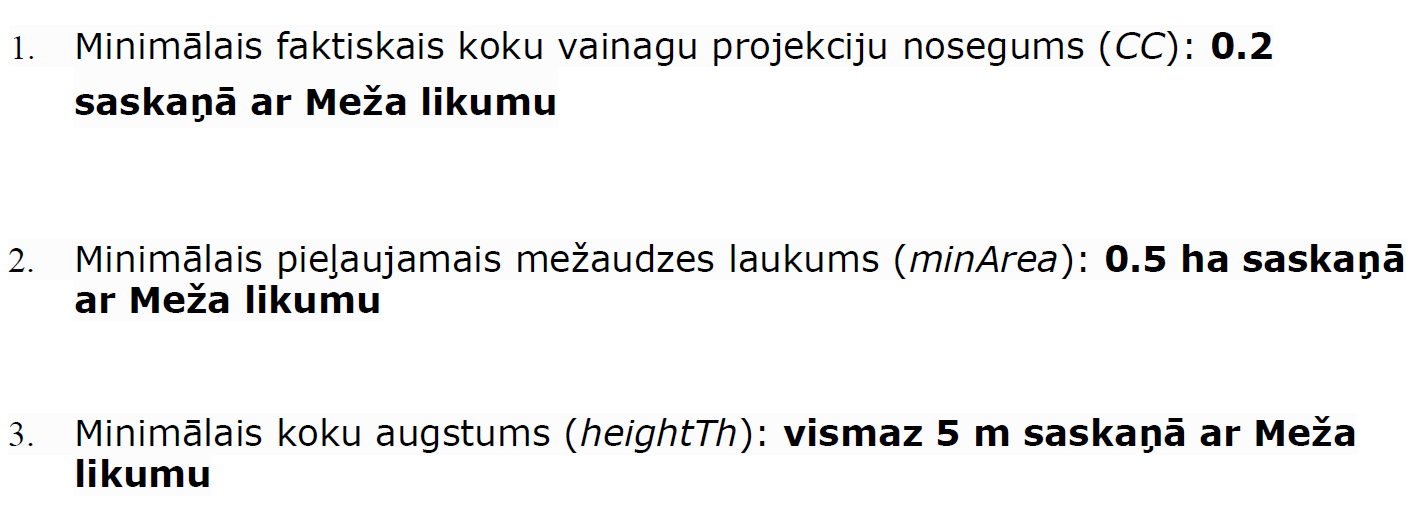 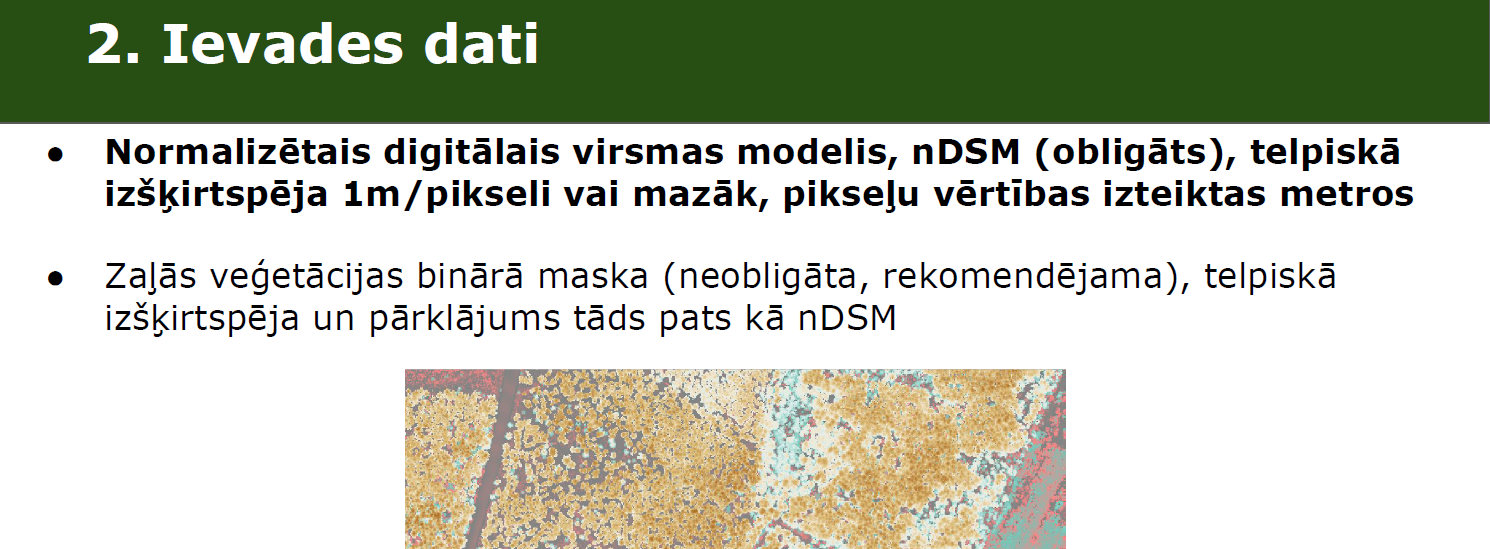 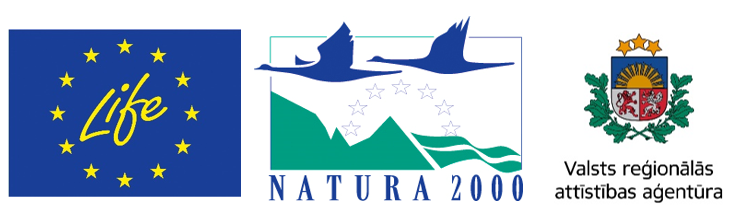 PurvEO
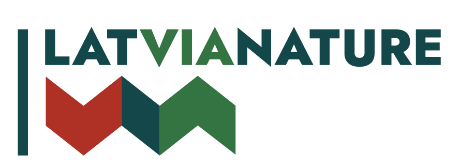 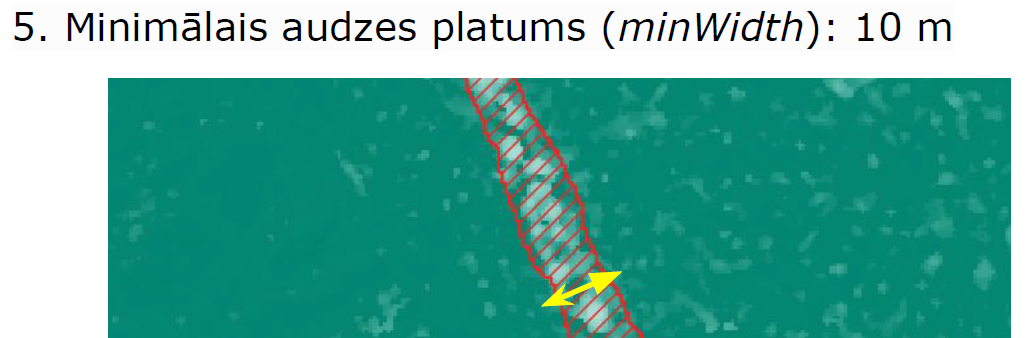 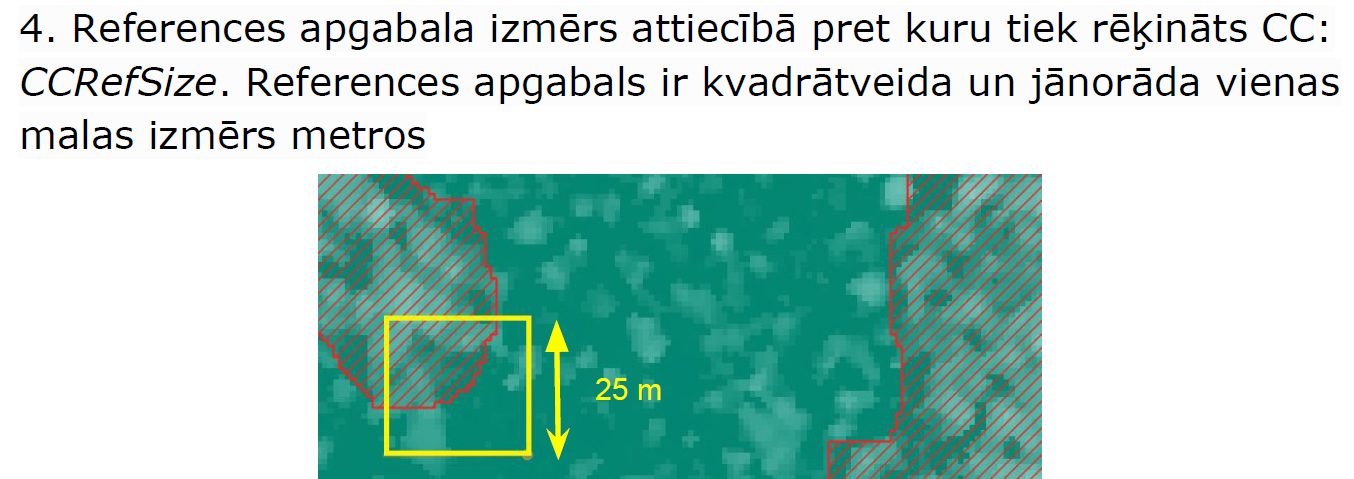 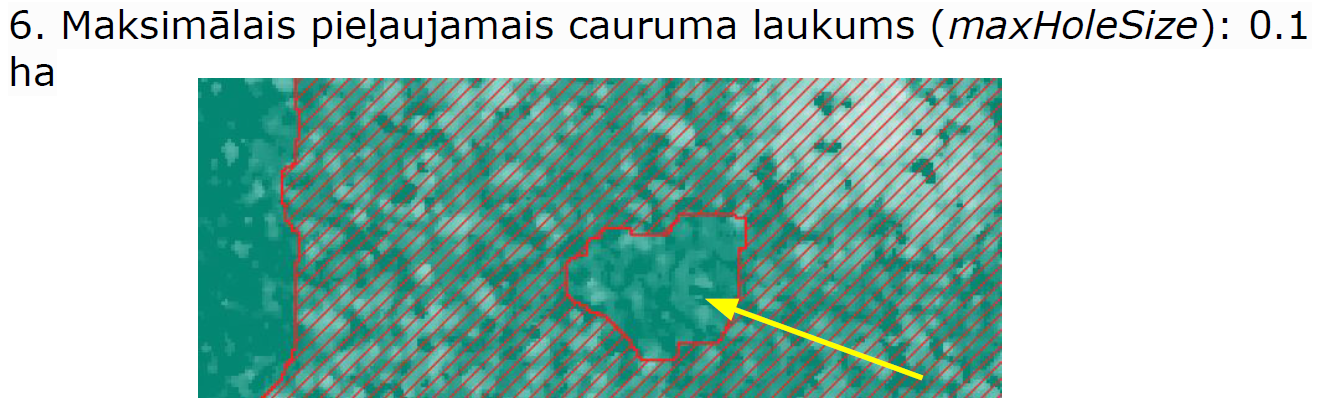 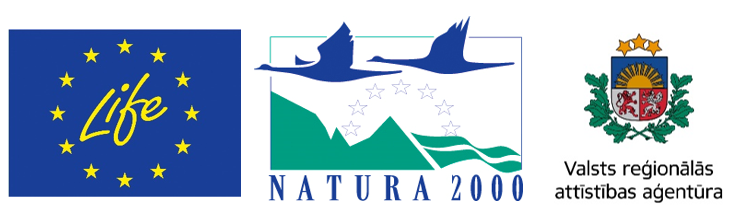 PurvEO
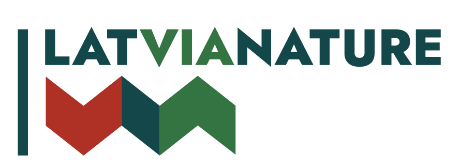 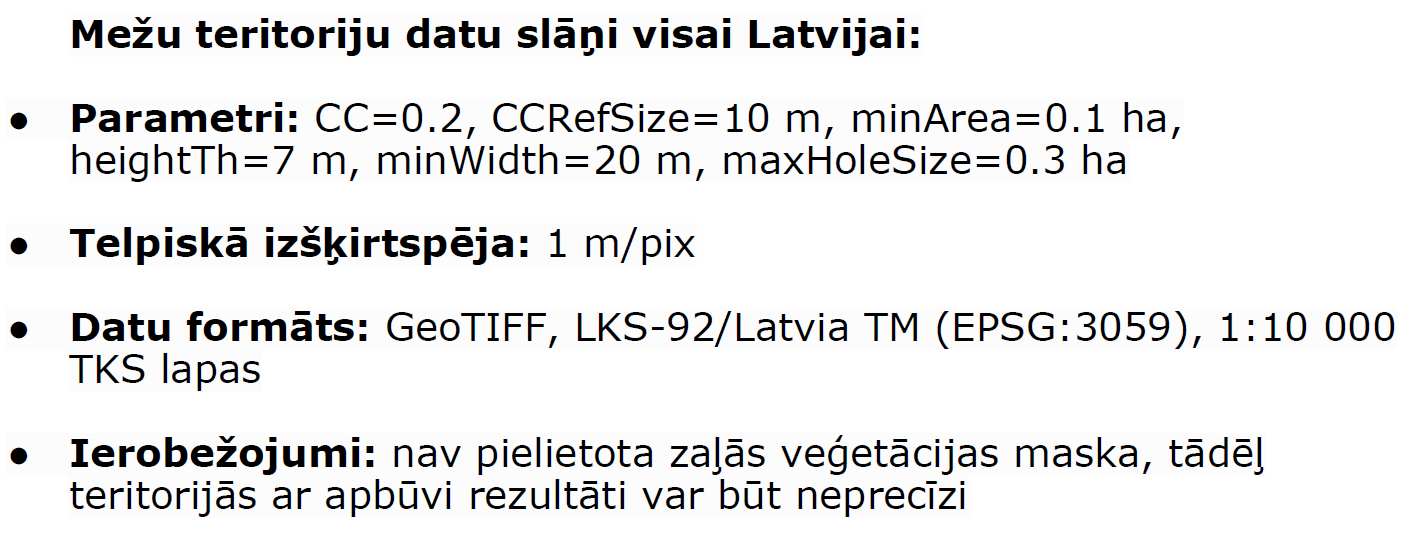 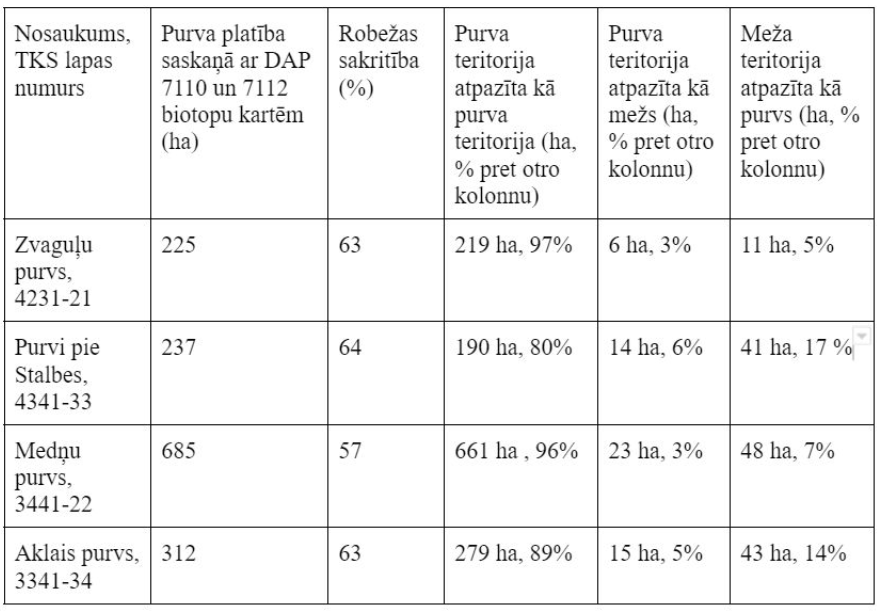 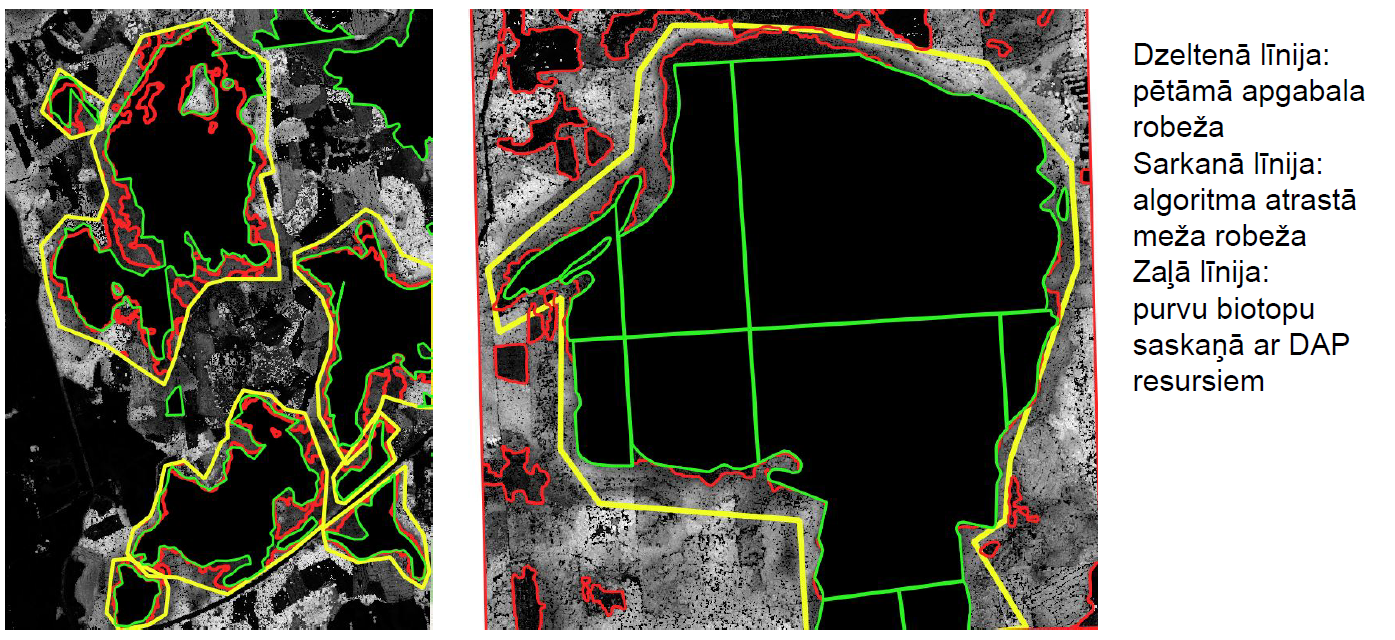 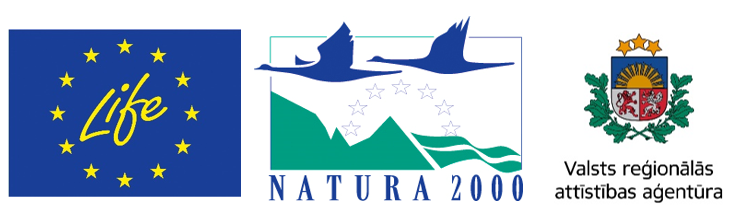 PurvEO
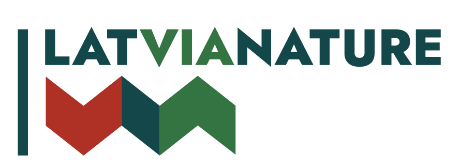 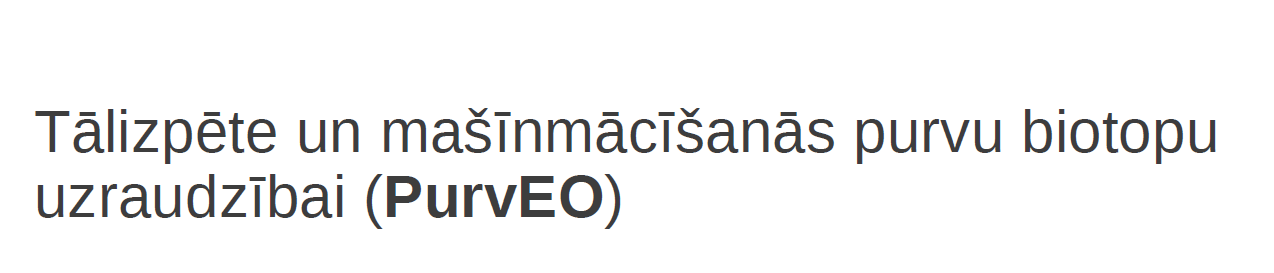 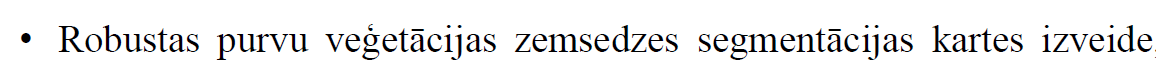 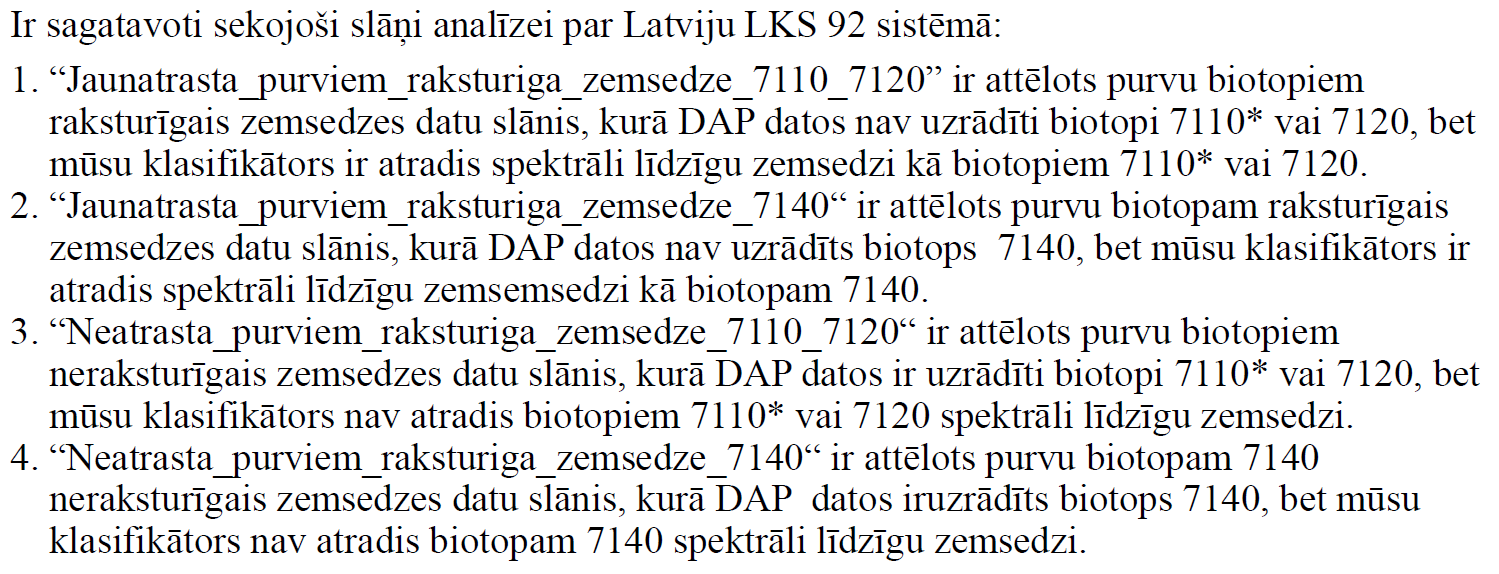 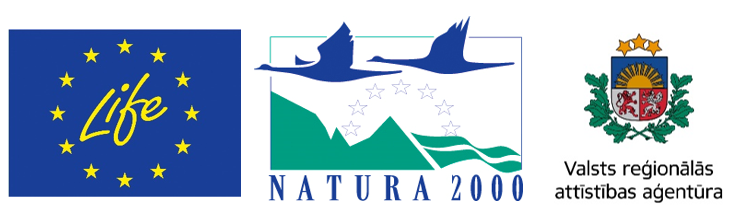 PurvEO
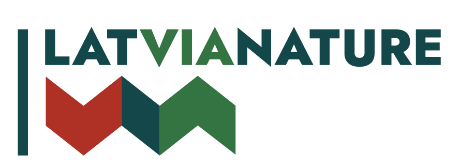 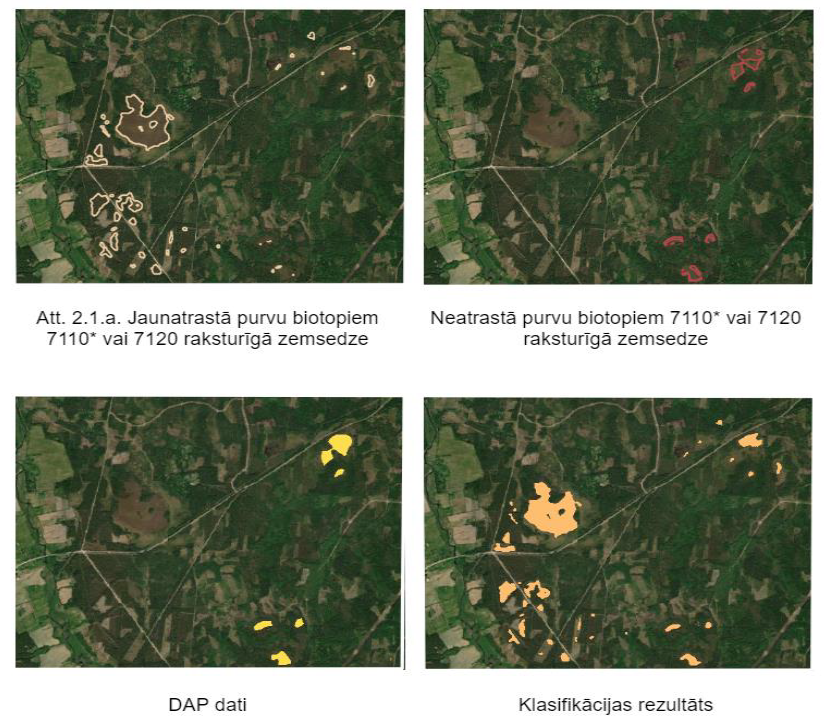 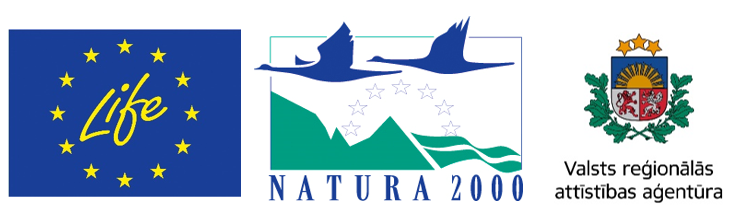 PurvEO
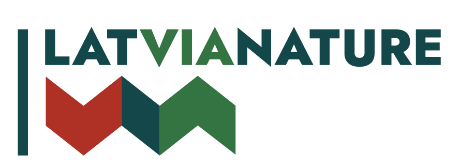 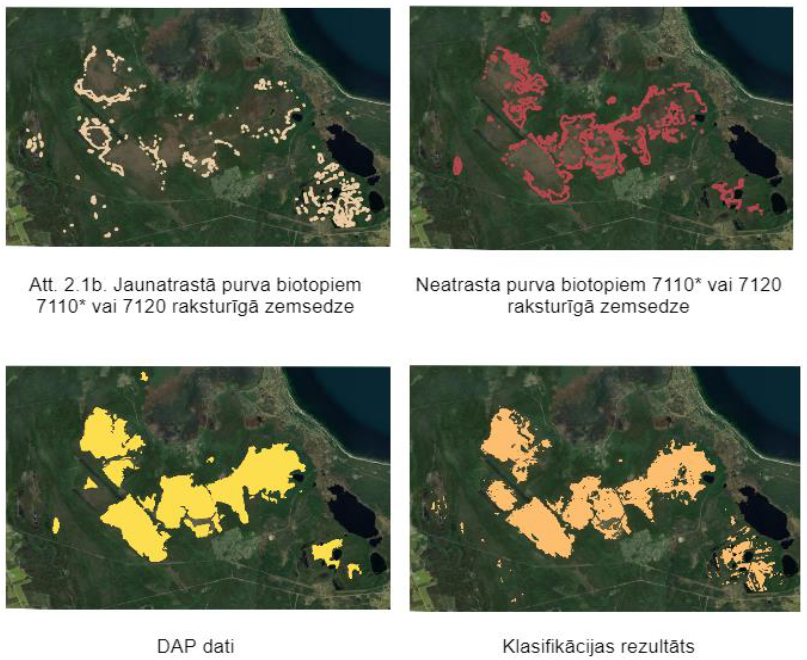 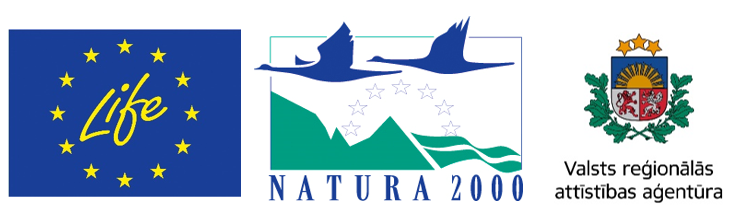 PurvEO
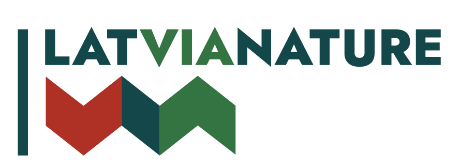 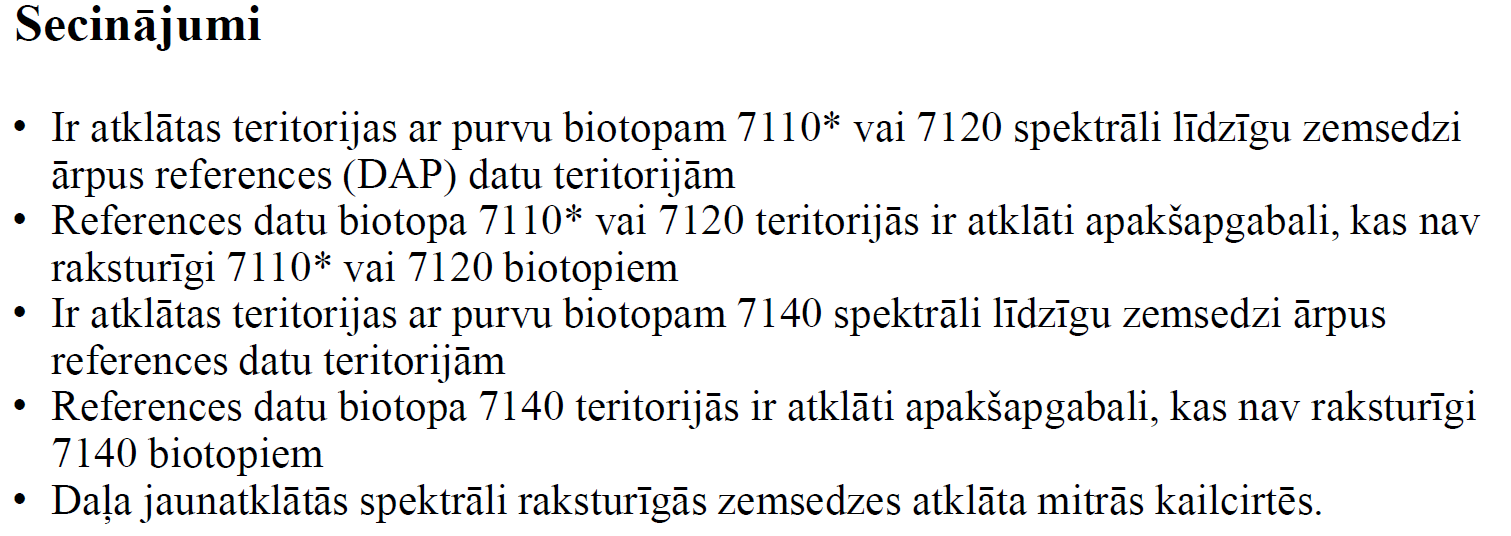 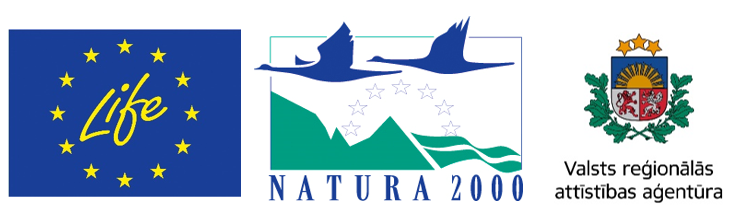 MireClass
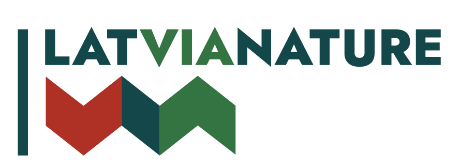 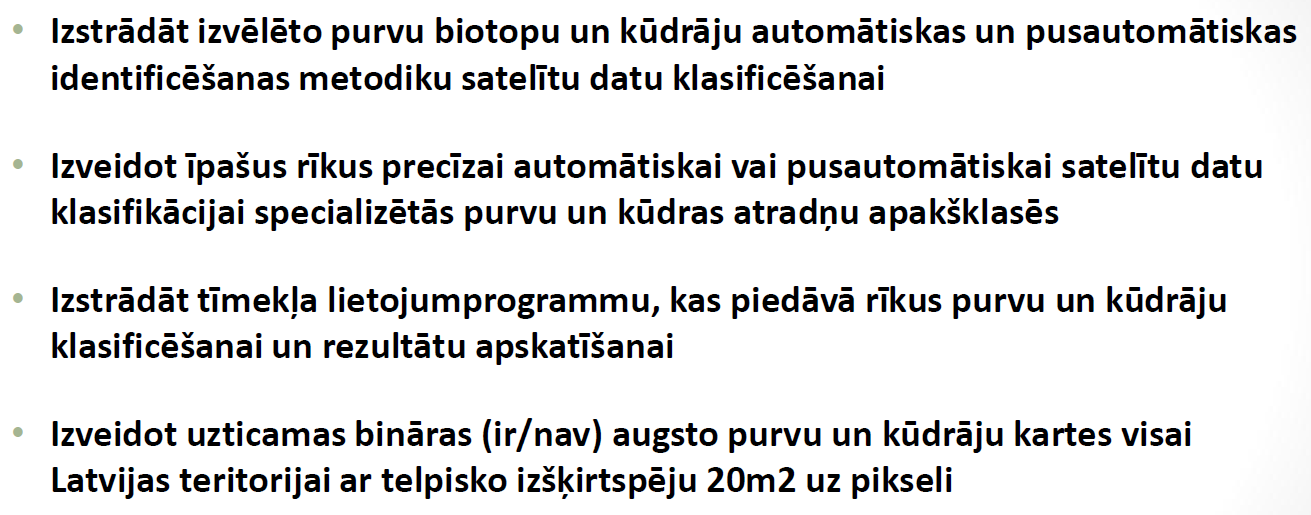 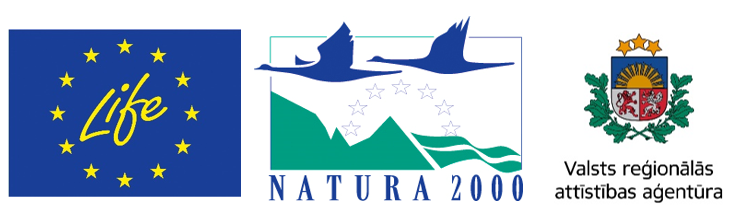 MireClass
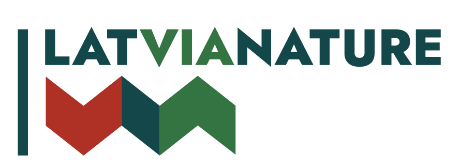 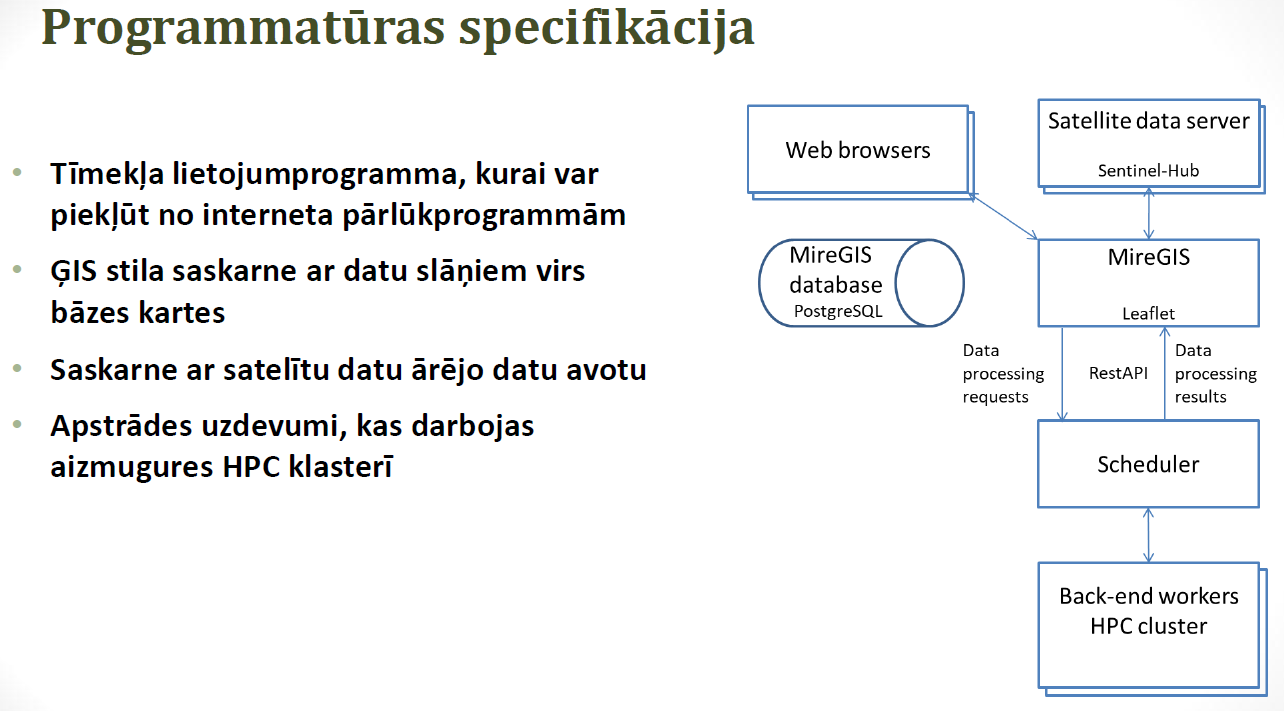 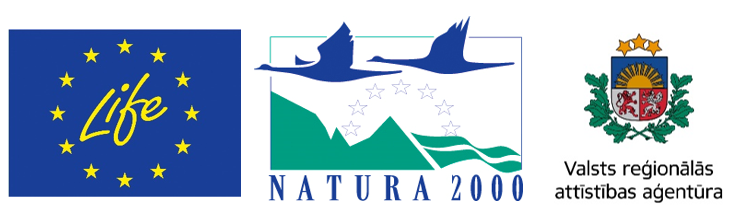 MireClass
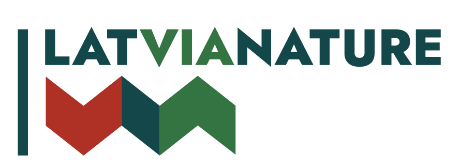 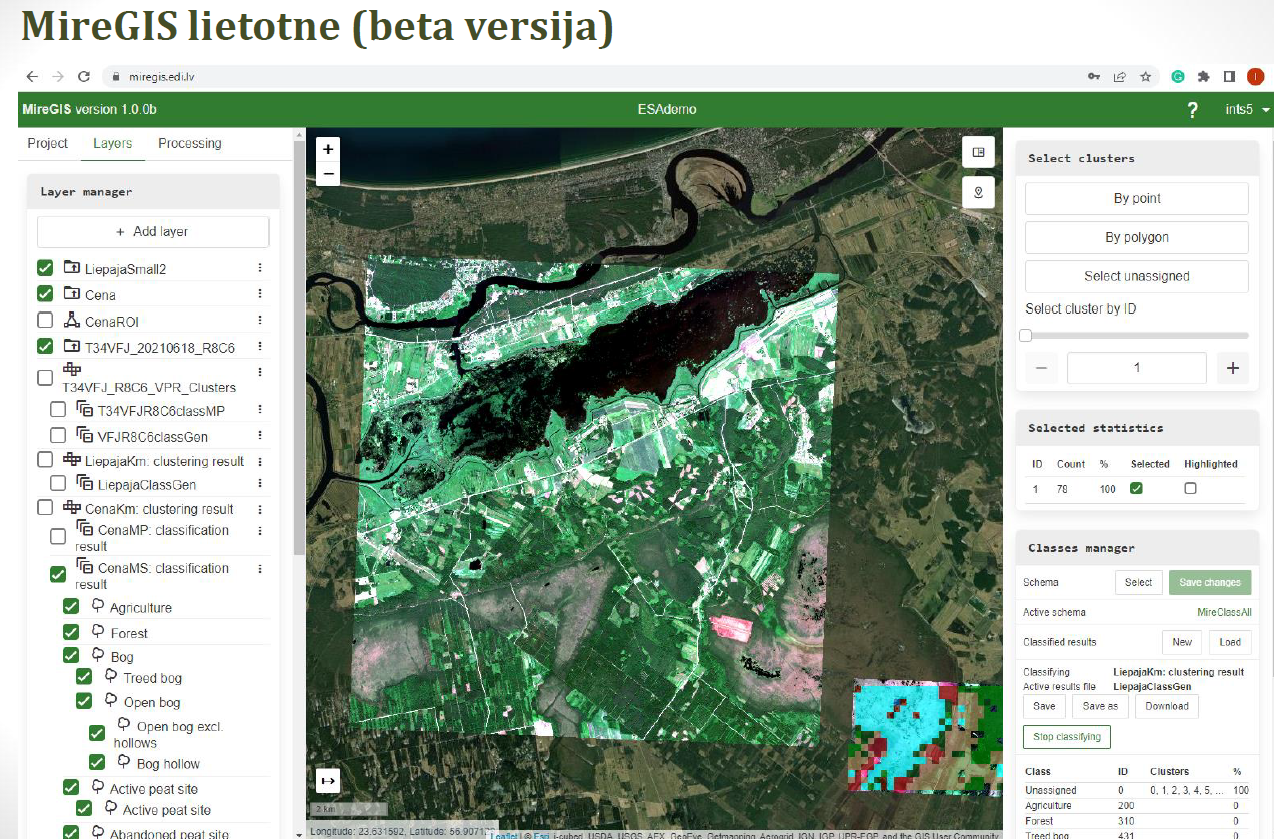 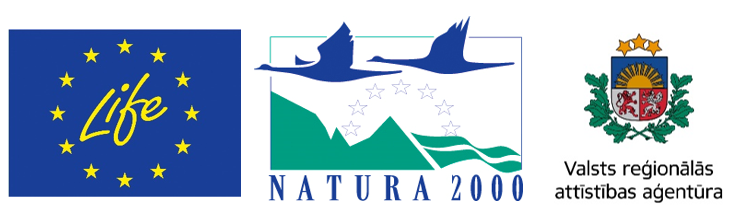 MireClass
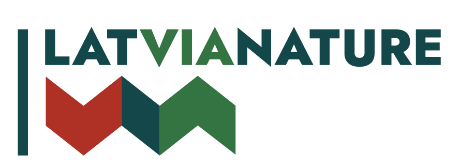 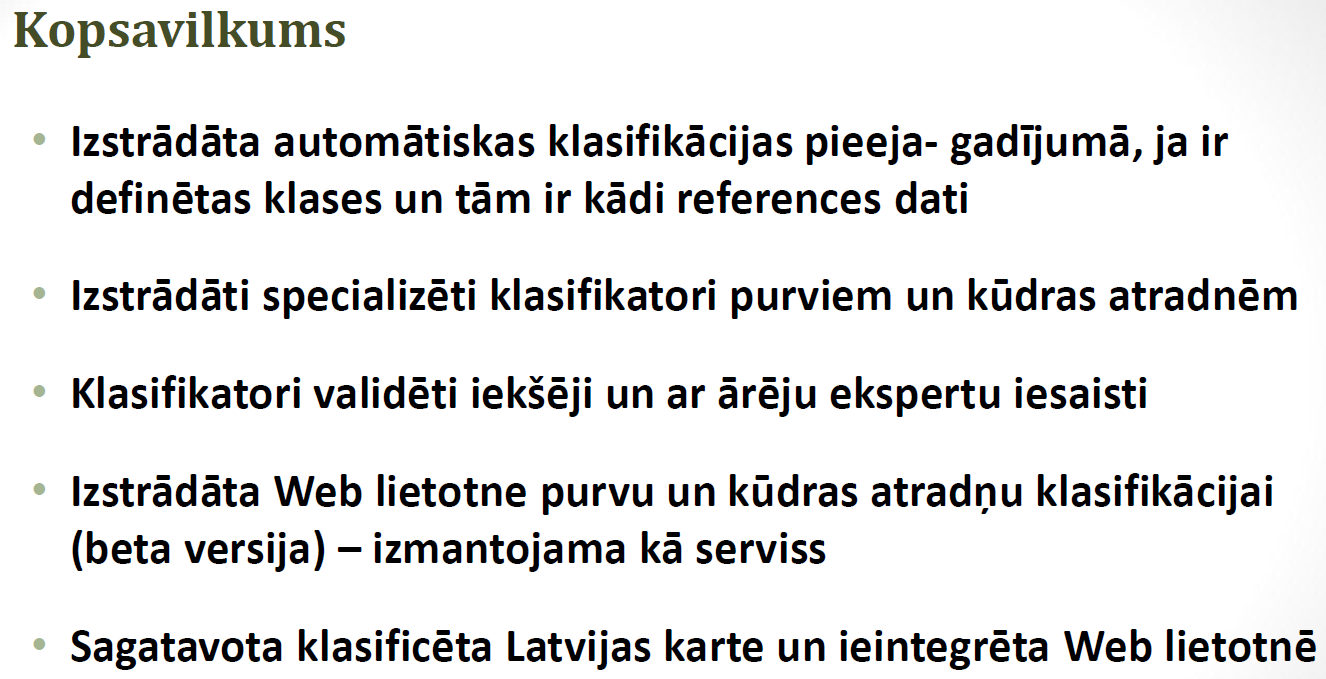 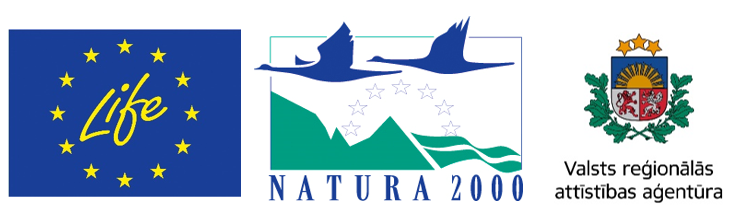 C.10: Tālizpēte
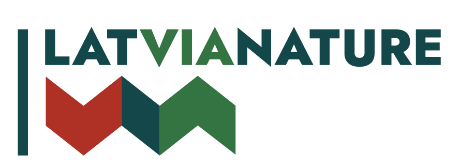 Mērķis: veikt uz rastru analīzi balstītas programmatūras vides izstrādes priekšizpēti, izmantojot tālizpētes datus, lai noteiktu jaunas potenciāli aizsargājamo biotopu vietas vai konstatētu izmaiņas tajos.
Ieviešanas laiks: 01.01.2023.-31.12.2025.
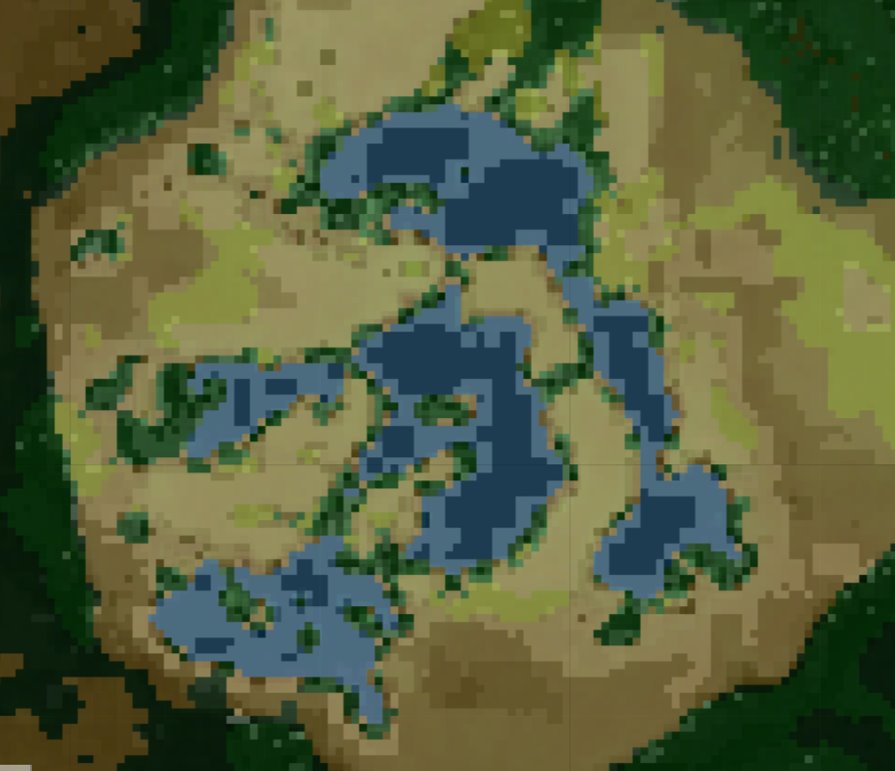 Izpildes veids: līgumdarbs ar ārējo izpildītāju.
Nododamais darba rezultāts - tālizpētes datu analītiskais rīks un tā sagatavotie dati valsts mērogā:
aizsargājamie biotopi.
potenciāli aizsargājamie biotopi.
iznīcinātie aizsargājamie biotopi.  
ietekmētie aizsargājamie biotopi.
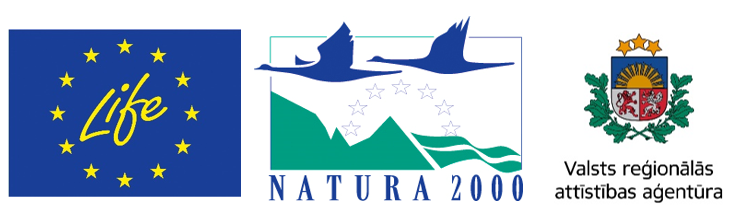 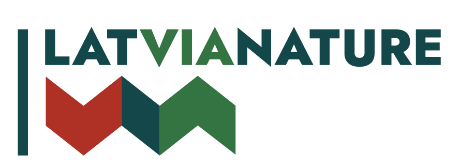 Tālizpētes rīka izstrāde un pielietošana
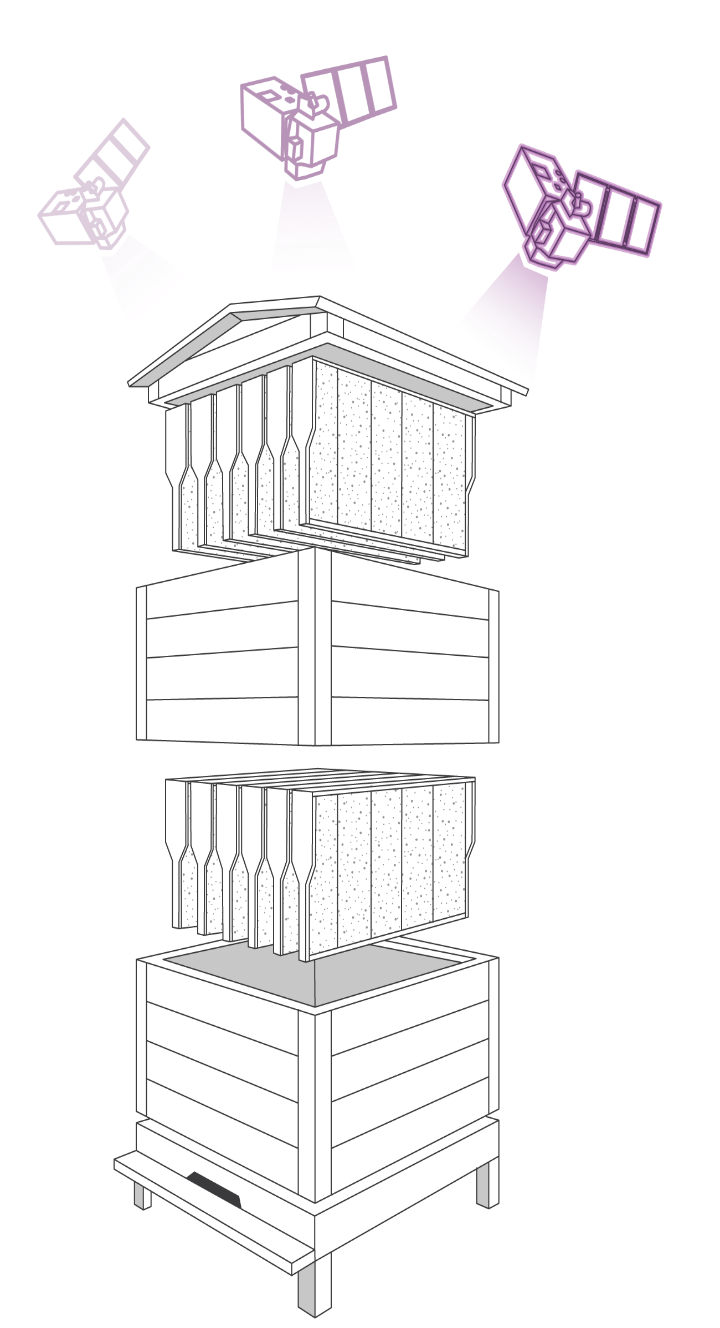 Paldies par uzmanību!